Transforming Our Volunteer Experience - 
Engaging Learning
Engaging Learning
Using this slide deck
Slide Deck Overview
Author:This information has been prepared by the Change team, support by the Volunteer Experience project teams
Purpose:
This slide deck is designed to provide an overview of the ‘Engaging Learning’ change and is collated from information shared through slides, emails and verbally to Transformation Leads. 

These slides will be updated regularly to reflect information shared in future, please check the document version you have against the one current on the TL Resource Hub to ensure you have the latest version. 

The next slides outlines how to best use the information on these slides.
Version:This is document version 1.0, effective as of 18/04/23
Support:Transformation Leads should direct any questions that they have to transformation.leads@scouts.org.uk
Engaging Learning
Using this slide deck
How to use this slide deck
Using this slide deck locally: 
These slides contain a combination of both information and context, some of which makes several slides ‘text heavy’. This is done purposefully to ensure whoever is presenting has the context and information needed to talk to each point, without needing a separate script.
However, when presenting these slides, it’s recommended that some of this text is moved into the presenters' notes so that the slides are easy to read and understand and then the presenter can still ensure the core messages are not diluted.
You might also wish to tailor this to your audience by including just the slides relevant to them and combining these slides with those from the other ‘Transforming Our Volunteer Experience’ slide decks. This is recommended as presenting each of the slide decks for the areas of change would be incredibly long and detail heavy, the important part is the core message being shared.
Please also feel free to tailor these to suit local branding and messaging to fit with what progress you have made in your area already.
Engaging Learning
Purpose
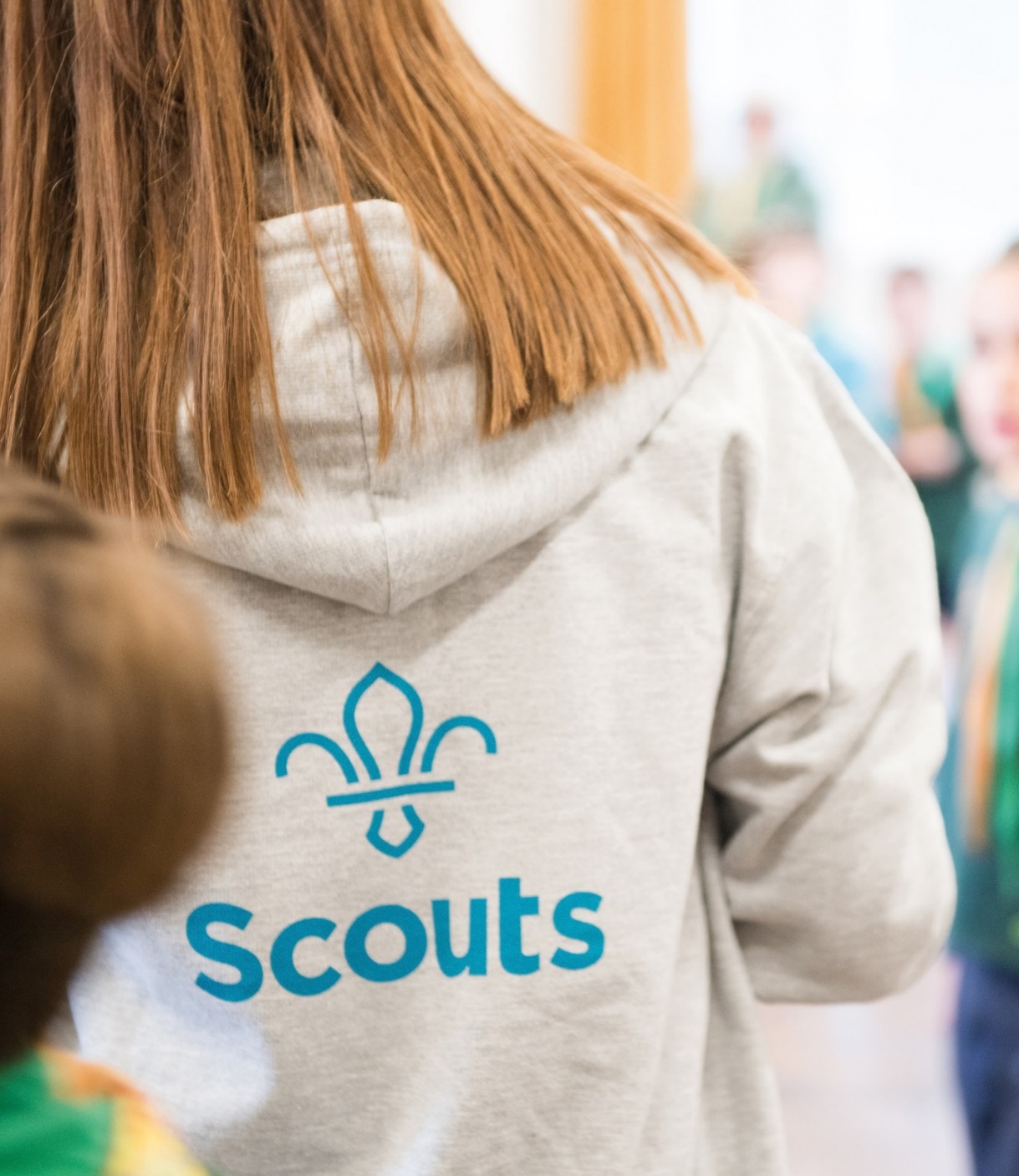 Purpose
To provide a detailed overview of; 
Why we’re moving from training to learning and changing how we learn in Scouting
What is changing?
Digital Learning 
Growing Roots
Branching Out
Wood Badge
Volunteering Development Team
What’s Next?
Engaging Learning
Changing the way we learn in Scouts
Engaging Learning
Changing the way we learn in Scouts
We want to make volunteering with Scouts easier and more fun…

…so that we can attract more volunteers and our current volunteers want to stay
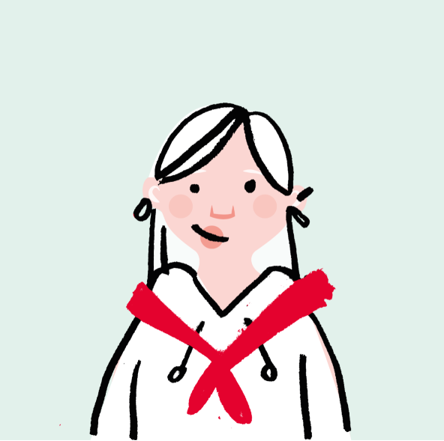 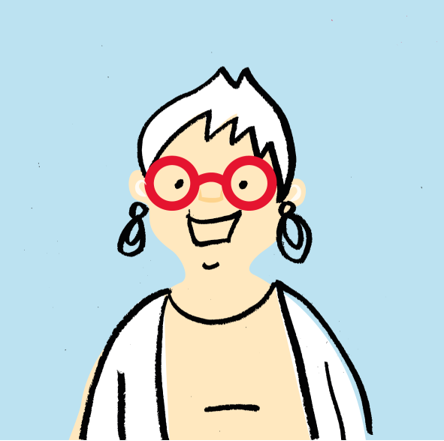 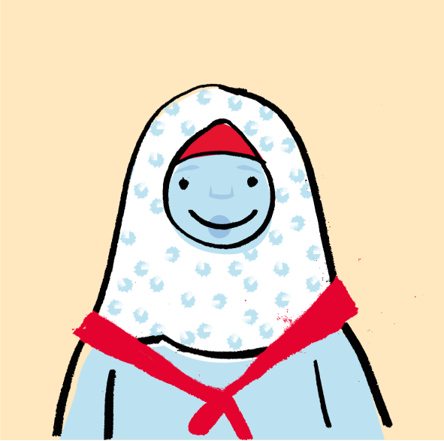 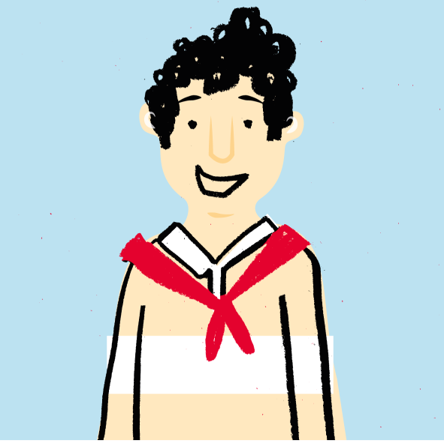 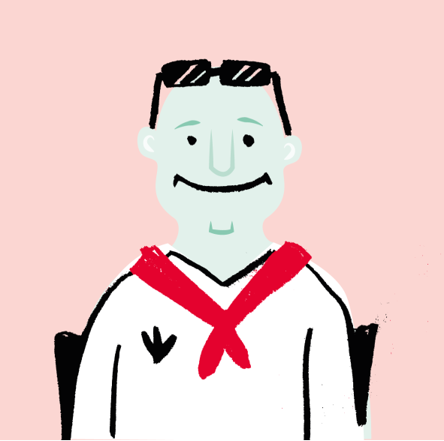 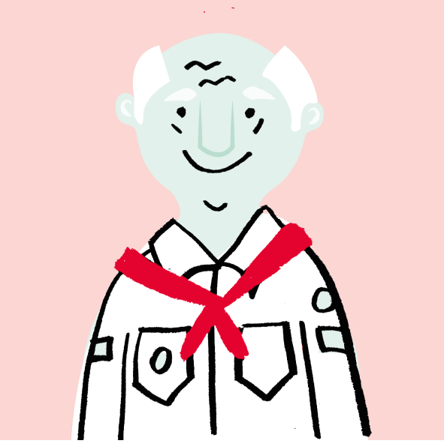 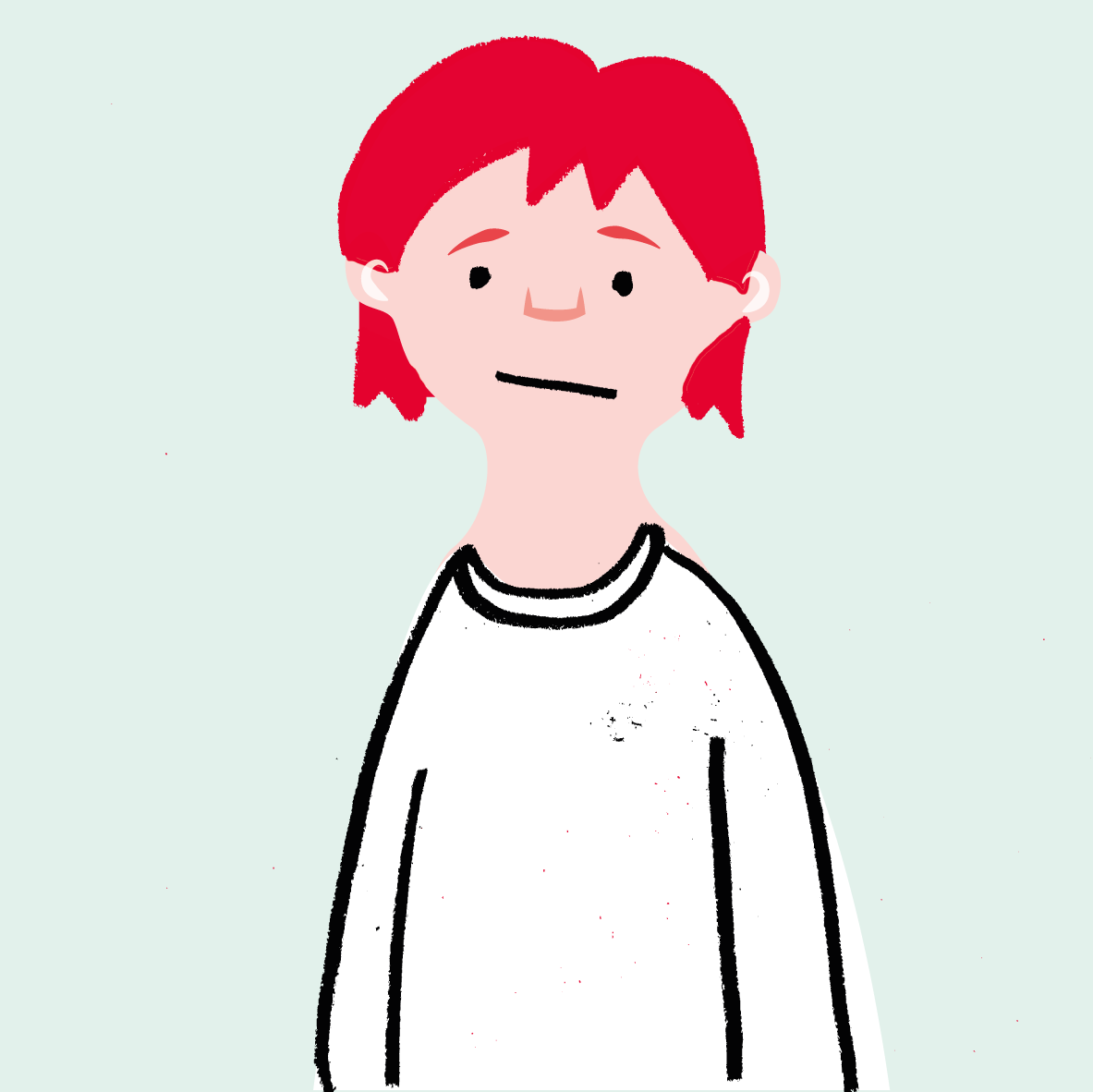 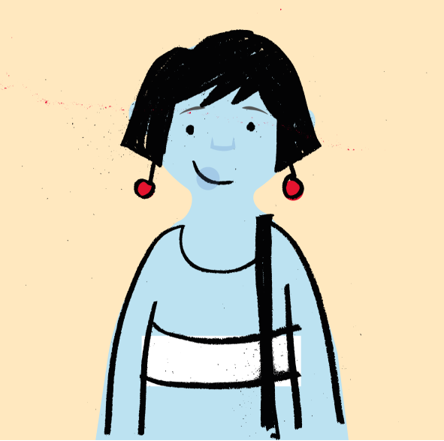 Engaging Learning
Changing the way we learn in Scouts
Why are we changing?
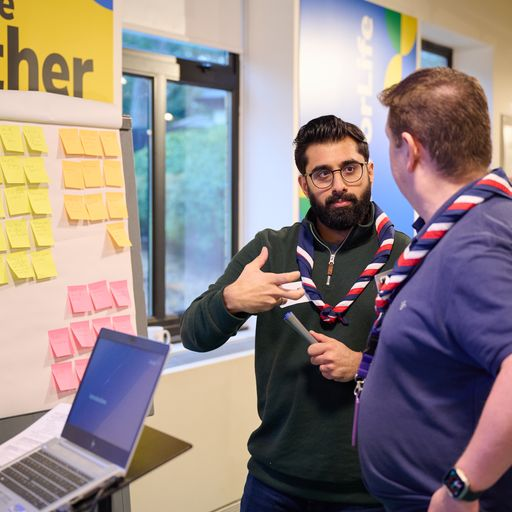 At Summit 17, with nearly 1,000 of our volunteers, we worked together to build our Skills for Life Strategy. 

This included multiple suggestions and recommendations from volunteers around simplifying our learning, expanding the learning we offer and improving our digital learning experience.

Following this we:

Carried out external and internal research
Commissioned an independent research expert report
Developed a joint volunteer and staff team to lead this work
Engaging Learning
Changing the way we learn in Scouts
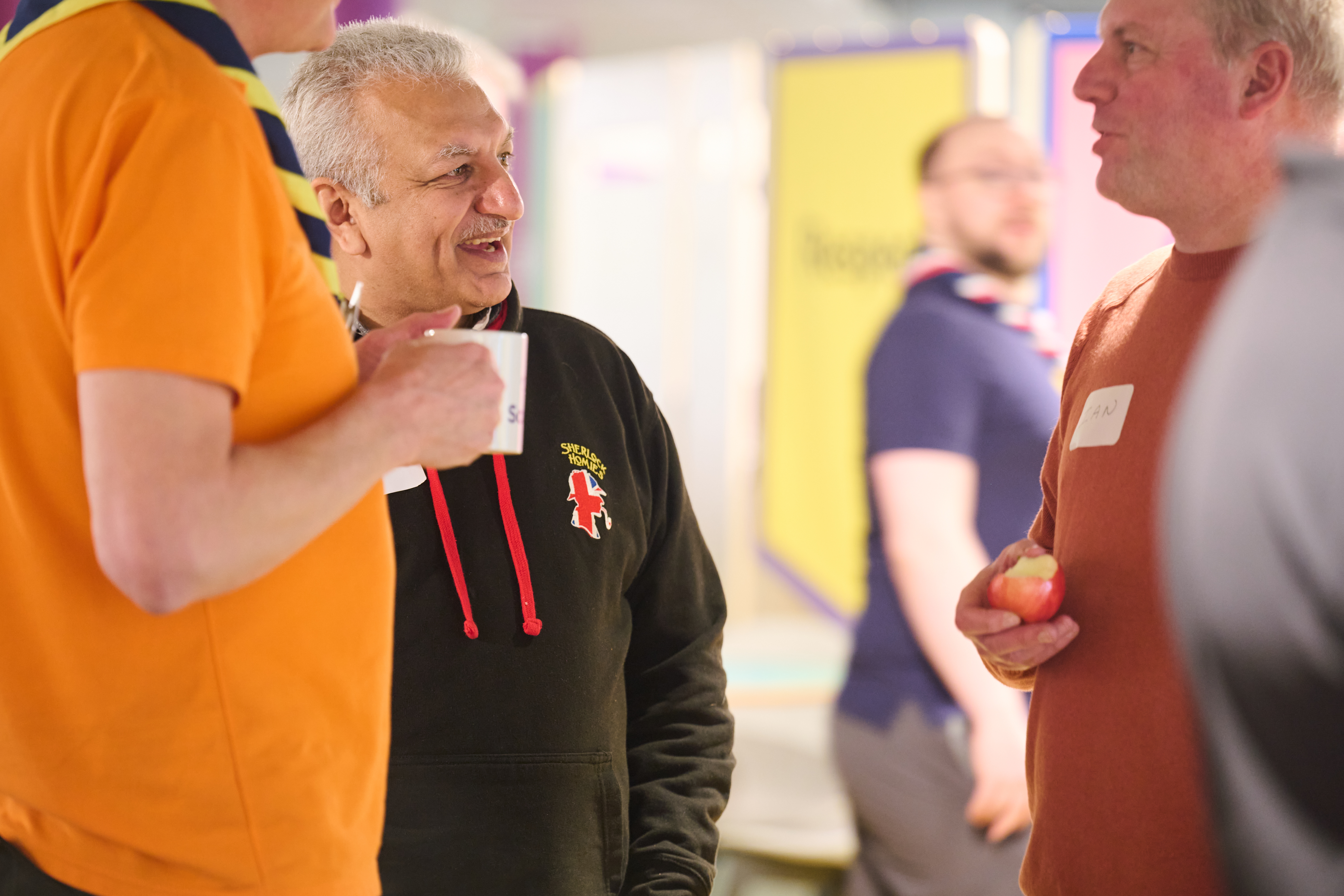 What have we learnt?
In our research with volunteers, we learnt that: 

Our training scheme can feel overwhelming for new volunteers 

Some learning is hard to access and requires finding more time available to attend

We don’t have enough training advisers to support learners this also delays validation which can be frustrating for the learner 

The average length of time someone volunteers is 2 years, but nearly every volunteer role must complete the wood badge which can take up to 3 years to complete
Engaging Learning
Changing the way we learn in Scouts
What will changing our learning achieve?
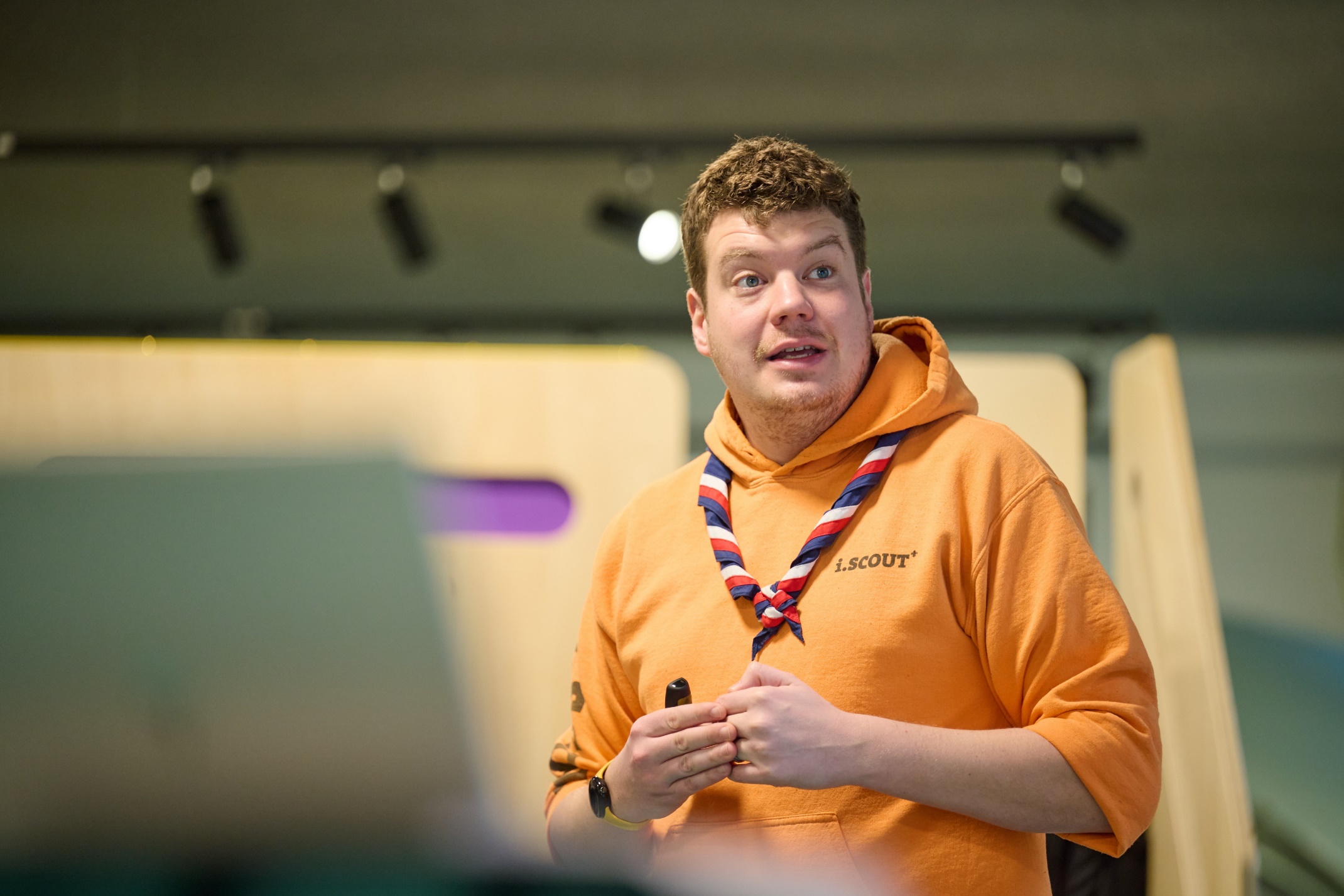 A simpler and easier to access learning experience

Learning specific to a volunteer's role 

Reducing the duplication of learning

Improving the accessibility and inclusivity of the learning we offer

Modernise and improve on our current scheme which is now twenty years old

Improve how we recognise prior learning and experience for volunteers
Engaging Learning
Changing the way we learn in Scouts
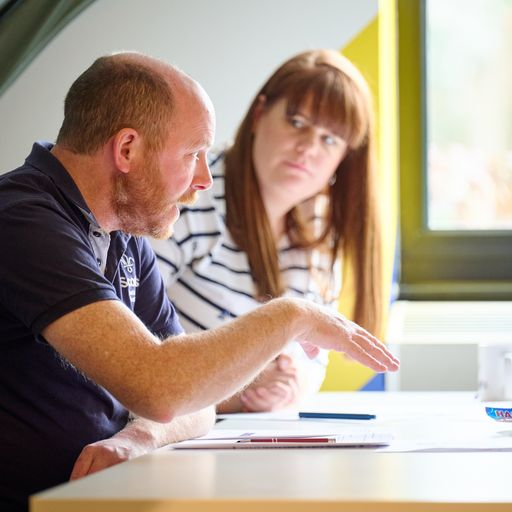 What is changing?
As part of moving from training to learning we’ll be: 
Reviewing all our current training modules by 2025 
Developing new framework for learning
Growing Roots
Branching Out
Moving to an optional Wood Badge
Having Volunteer Development Teams
Bringing in a new tool for digital learning
Engaging Learning
Digital Learning
Engaging Learning
Digital Learning
Digital Learning
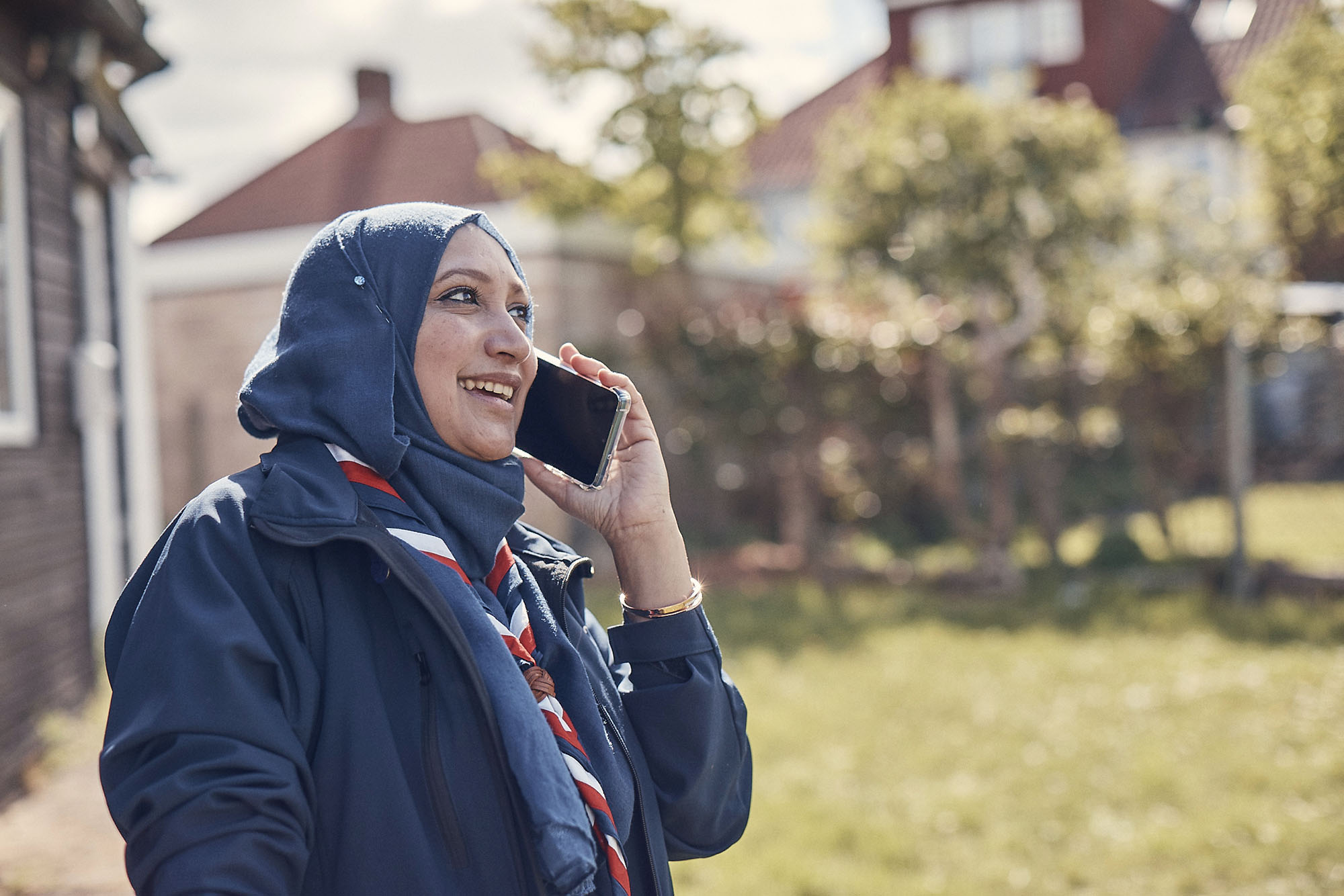 To support the delivery of learning there will be a new digital learning system on the Scouts.org.uk website

The new learning system will:

Have all learning in one easy to find place
Give easy access to learning whenever and wherever a volunteer wants 
Simplify reporting and management of learning including compliance 
Remove the need for validation in its current form
Allow for better approaches to crediting volunteers for the learning they do
Create an accessible learning experience for volunteers
Engaging Learning
Digital Learning
Accessibility
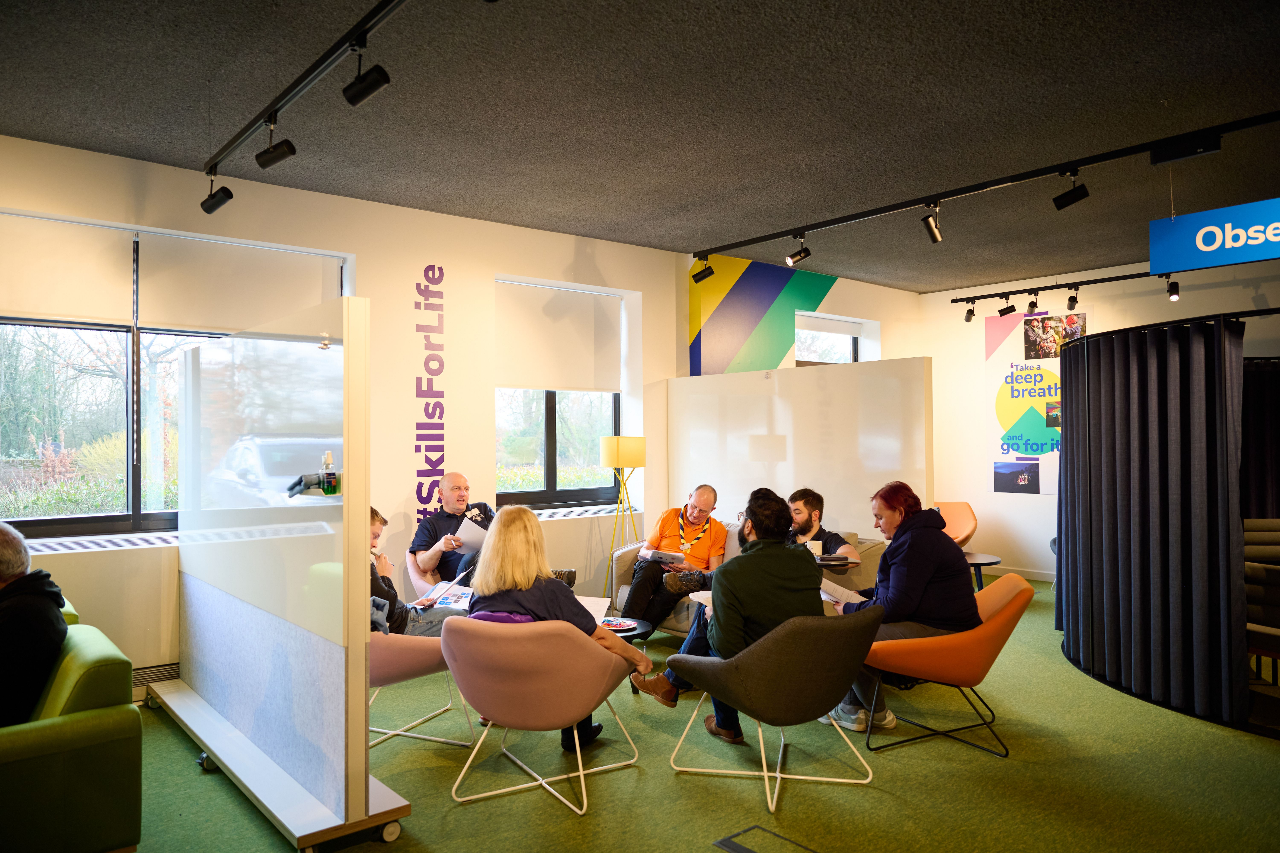 It’s important that volunteers can access and engage with learning on our new learning platform. To support this, we are using:
Universal Design for Learning (UDL) Guidelines 
These help to create learning which meets the needs of all users by reducing barriers and creating accessible and meaningful learning experiences  
AND
Web Content Accessibility Guidelines (WCAG)
These set out recommendations for creating web content which is more accessible to all. This includes:
Alternative text for images
Simple and consistent navigation
Support for screen readers
Subtitles and transcripts
And more!
Engaging Learning
Digital Learning
Digital first, not digital only
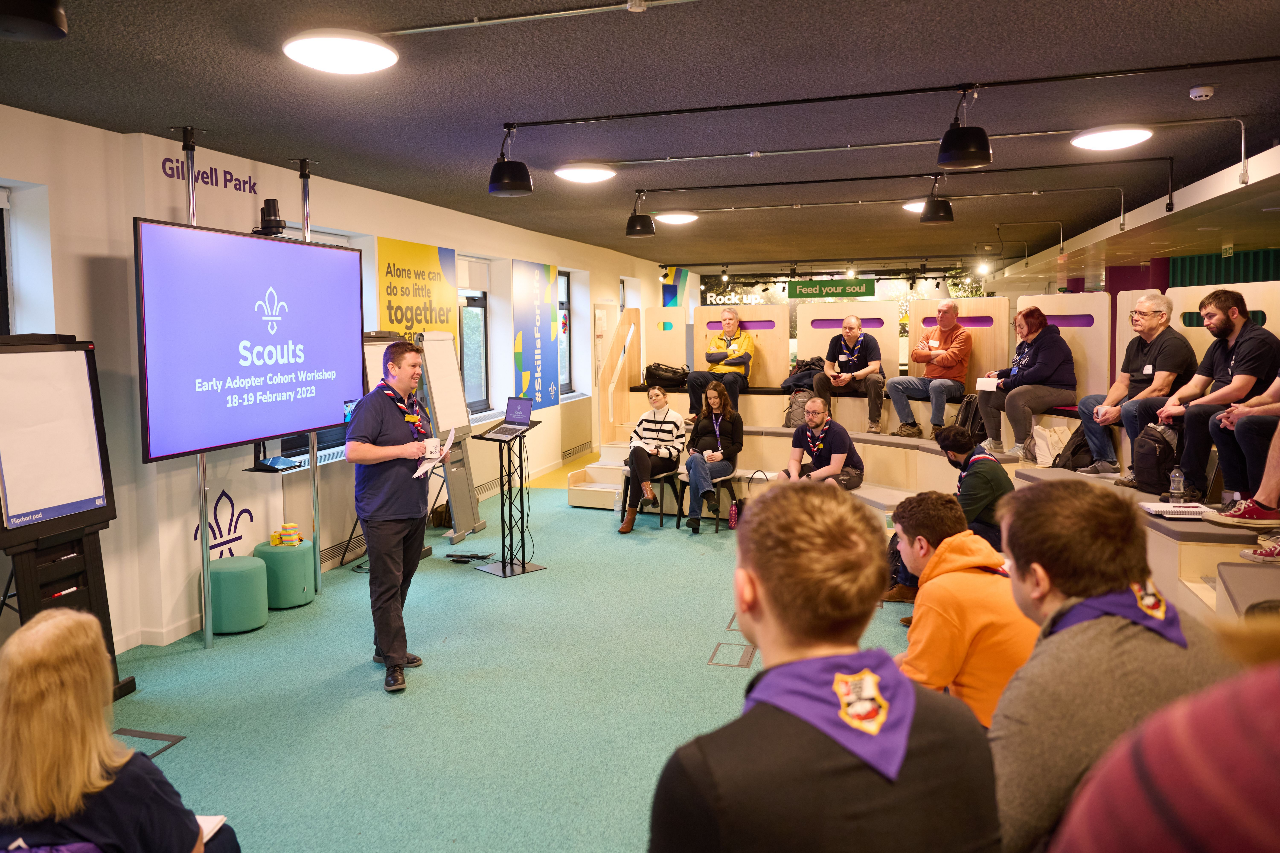 It’s important that volunteers who are not as digitally skilled or don’t have access to technology can also access our learning. 

As part of this we will:

Support volunteers to develop their digital skills through a bespoke digital skills tool

Develop processes for volunteers to be supported locally with completing their digital learning

Ensure that there is non-digital support for learning available
Engaging Learning
Growing Roots
Engaging Learning
Growing Roots
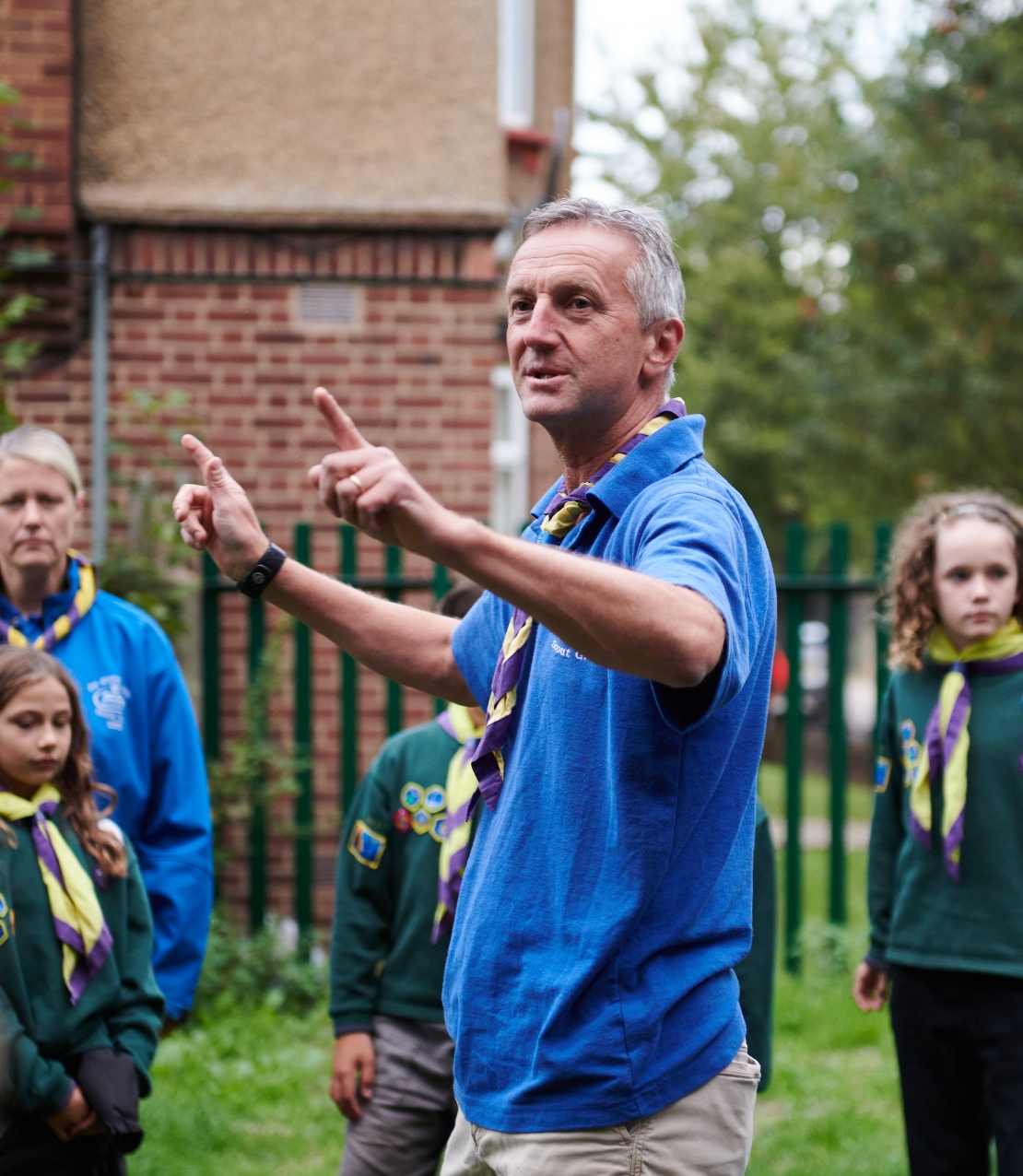 Growing Roots
Growing Roots will become the new mandatory learning for our volunteers

Volunteers will have 6 months to complete their Growing Roots learning

Growing Roots will comprise of two parts; 

The learning a volunteer needs to get started

The learning a volunteers needs for their team and role
Engaging Learning
Growing Roots
The learning everyone needs to get started
Engaging Learning
Growing Roots
The learning everyone needs to get started
What we do & How we do it
Creating Inclusion
Safe Scouting
Data Protection in Scouts
Replacing:
Replacing:
Replacing:
GDPR 
Some of Module 11 (Administration)
Module 1 (Essentials of Scouting)
Some of Module 3 and 4 (Tools for the Role)
Module 5 (The Fundamentals)
Module 9 (Working with Adults)
Module 7 (Scouting for all) 
Potentially some of Module 36 (Additional Needs)
Safety 
Safeguarding
Some of Module 17 (Running Safe Activities)
Replacing:
[Speaker Notes: Wulff/Matt]
Engaging Learning
Growing Roots
The learning a volunteer needs for their role
*Exact content is being scoped and developed during early 2023
Engaging Learning
Growing Roots
The learning a volunteer needs for their role
“Leading Scout Volunteers”
Team Leaders, Lead Volunteers
“Being a Trustee in Scouts”

Trustees
“Delivering a great programme”
Section Teams
Module 12A (Delivering a quality programme) 
Module 12B (programme planning)
Parts of Module 14 (Supporting young people
Parts of Module 15 (Promoting positive behavior)
Trustee Introduction
Parts of stand-alone Trustee Training
Some aspects of M&S E-learning
Allows timely delivery of some of the key content on skills courses
Replacing:
Replacing:
Replacing:
[Speaker Notes: Wulff/Matt]
Engaging Learning
Growing Roots
First Response delivery models
Face to Face
Theory (10A) and Practical Demo (10B)
First Response should continue to be delivered as per the current model. Who will need to complete this in the new learning model will be shared once agreed.
3 x 2-hour sessions
1 x 6-hour session
OR
Practical Demo
Theory
Online
3 x 2-hour online 
trainer-led sessions
1 x 20-minute practical F2F
Blended
Practical Demo
Theory
1 x 20-minute practical F2F
1 x 2.5-hour
E Learning
1 x 3-hour online trainer-led session
THEN
[Speaker Notes: Wulff/Matt]
Engaging Learning
Growing Roots
How does learning work if you don’t fall into these groupings?
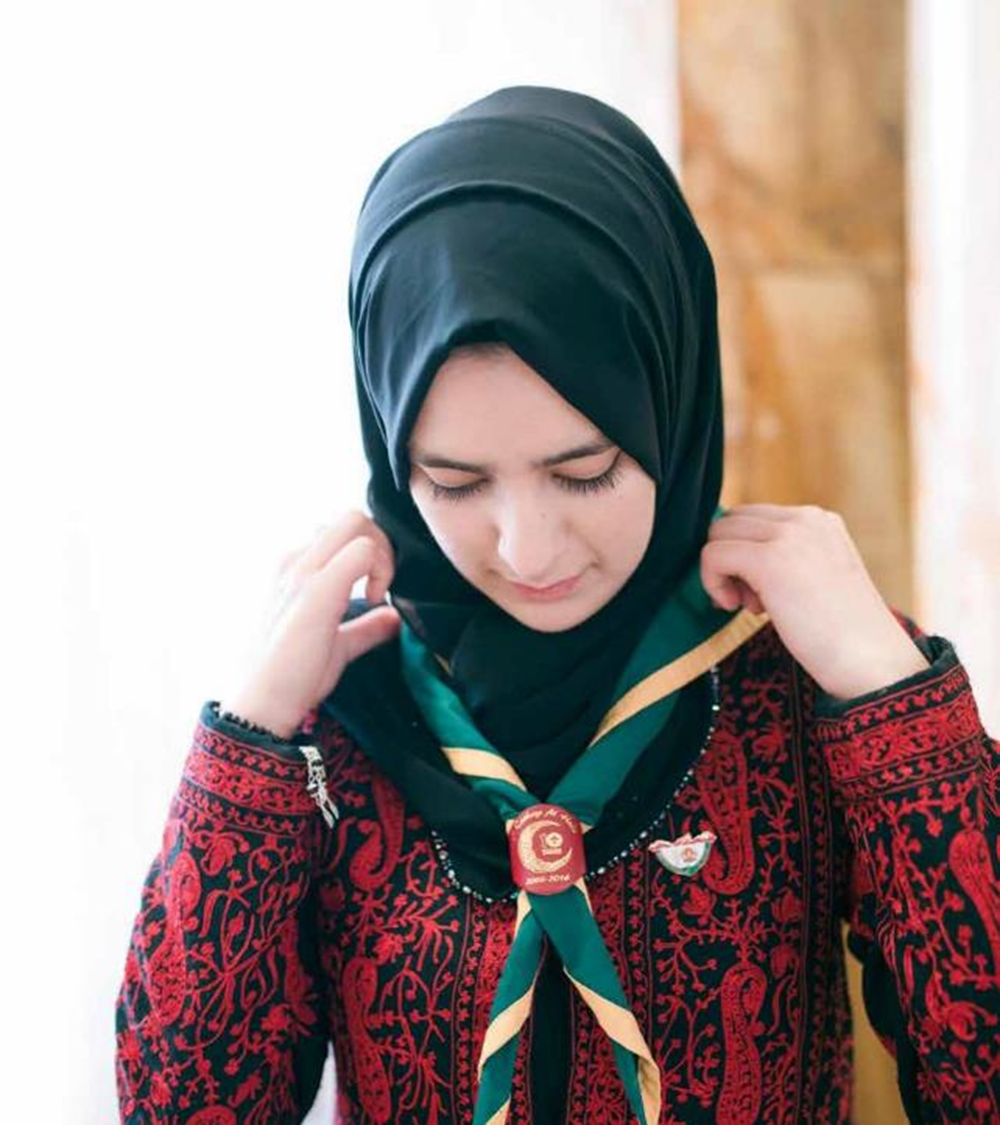 For those in the Volunteer Development Team, Programme Team etc. your learning might look like this:
You do the learning that everybody does (Data Protection in Scouts, Safe Scouting, etc….)
Plus, task specific learning depending on what you are doing such as:
First aid trainer, Welcome Conversation Volunteer, etc…
And you're always welcome to engage in further learning and development relevant to you or your team.
[Speaker Notes: Wulff/Matt]
Engaging Learning
Branching Out
Engaging Learning
Branching Out
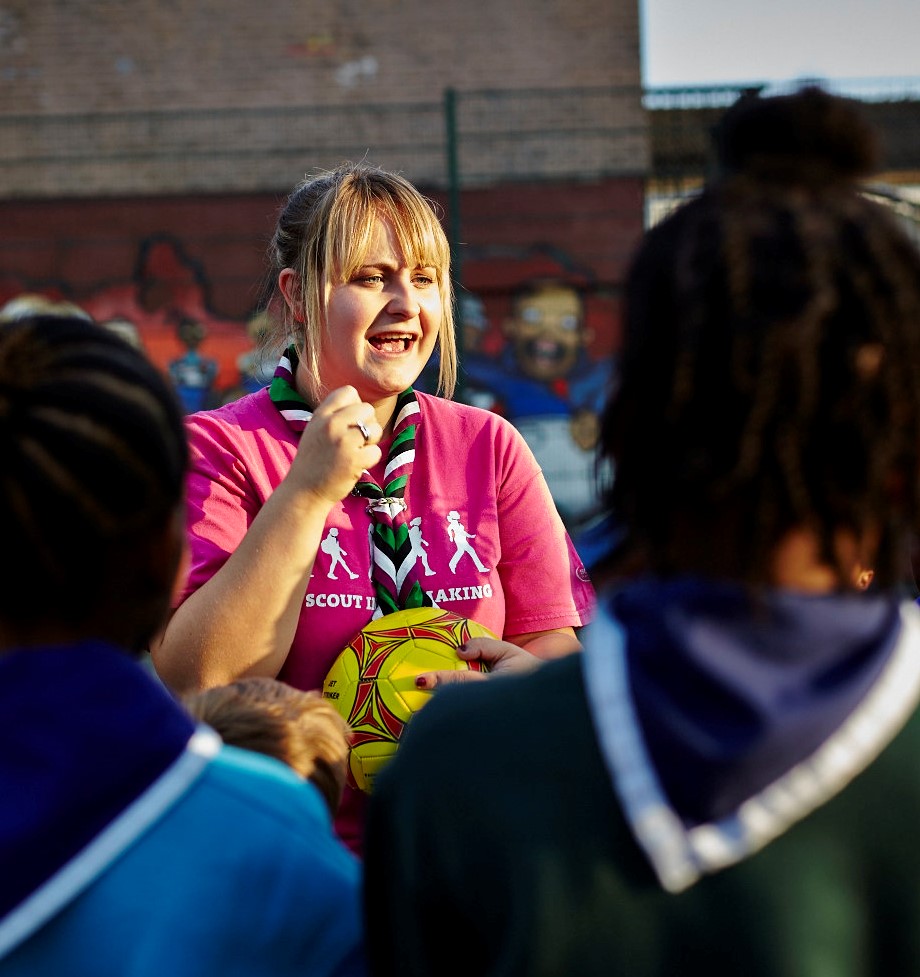 Branching Out
Branching Out will form the learning you can take on beyond Growing Roots

It will be delivered through a variety of methods including digital, face-to-face and blended models

Some current training modules will keep running for a while, as we work to update or replace them and add more new content.

This suite of new learning will become available over the course of 2024-2025 and will be updated and added to on an ongoing basis after that
Engaging Learning
Branching Out
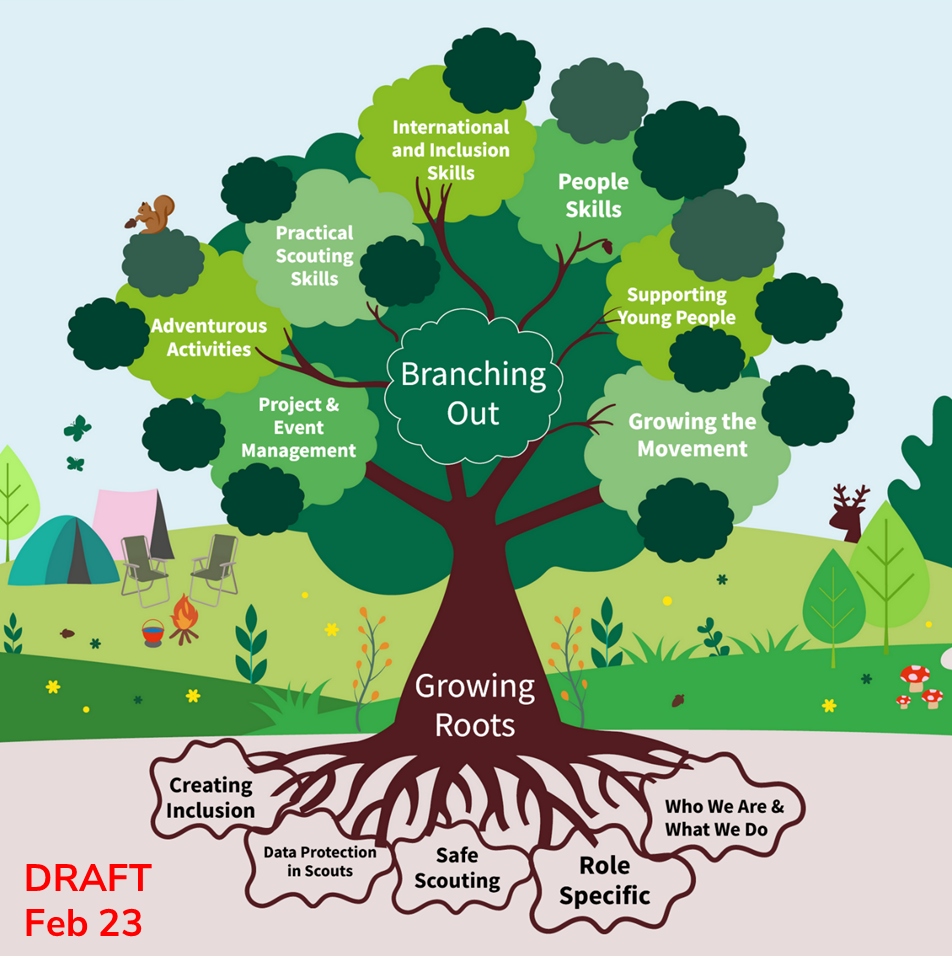 What might Branching Out look like?
Branching Out will allow for volunteers to shape their learning journey based on what is most beneficial to them or their team

This will encompass a variety of learning options such as; 
Digital Skills
Permits & Adventurous Activities
Practical Scouting Skills
Team Leadership
And much more...
Engaging Learning
Branching Out
Manager & Supporter Training
Beyond the learning in Growing Roots, manager and supporter training will also become optional

For those that choose to complete this it will continue to be delivered in its current form

These will be reviewed and refreshed or replaced along with the other remaining modules to form part of the Branching Out learning

This will take place over the next 18-24 months, with the updated learning being released during 2025
Engaging Learning
Wood Badge
Engaging Learning
Wood Badge
Changing the Wood Badge
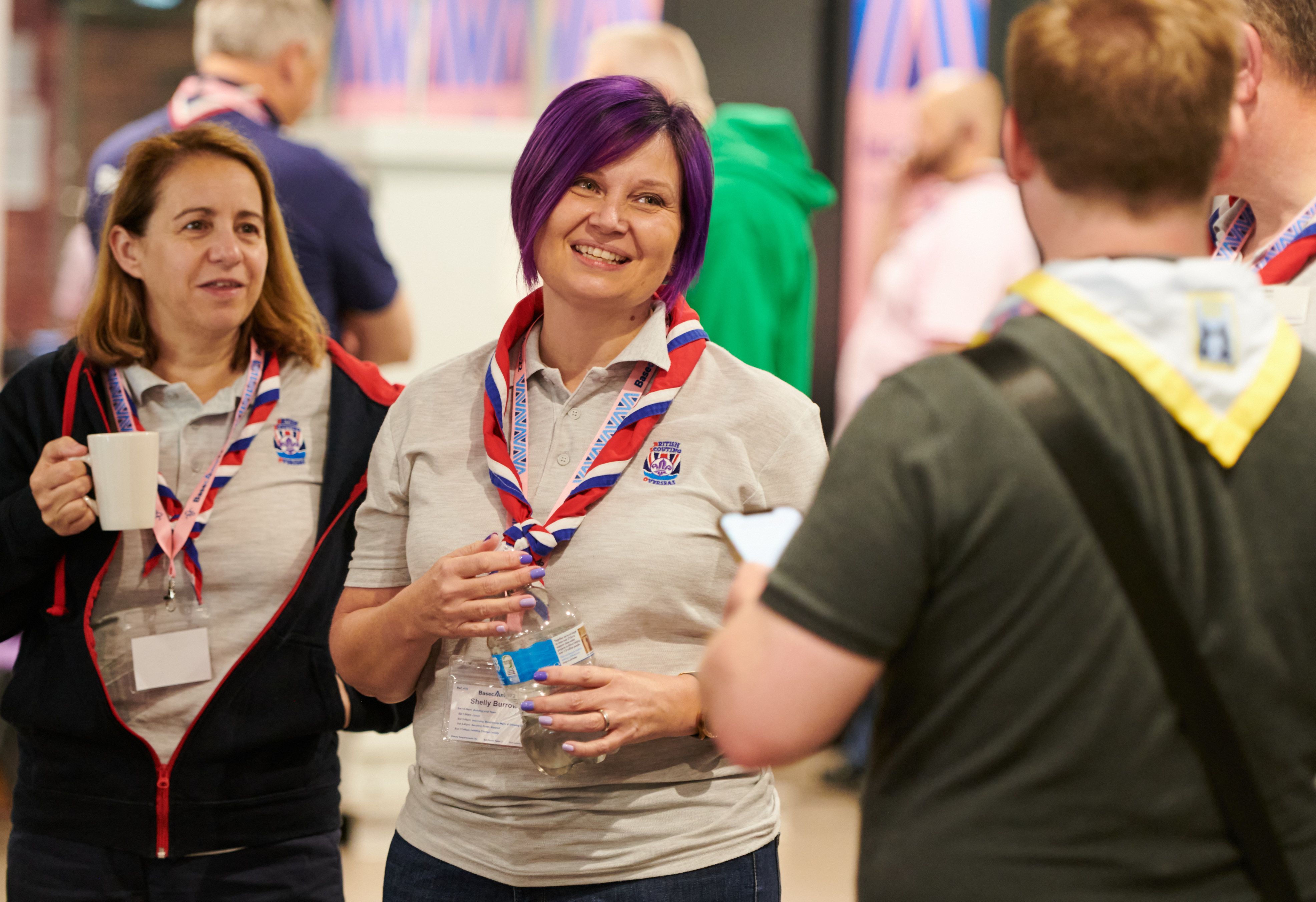 As part of improving the learning experience we’ll be moving to an optional Wood Badge 
Every volunteer will be able to decide what learning will be most beneficial to them to earn their Wood Badge and whether they want to do a Wood Badge at all
You won’t be required to repeat any learning when you change teams or roles

The Wood Badge changes will come in two stages:
A transitional Wood Badge while the current modules are reviewed
A new Wood Badge launched during 2025
More information will be shared about what this looks like later in 2023
Engaging Learning
Volunteering Development Team
Engaging Learning
Volunteering Development Team
Volunteering Development Team
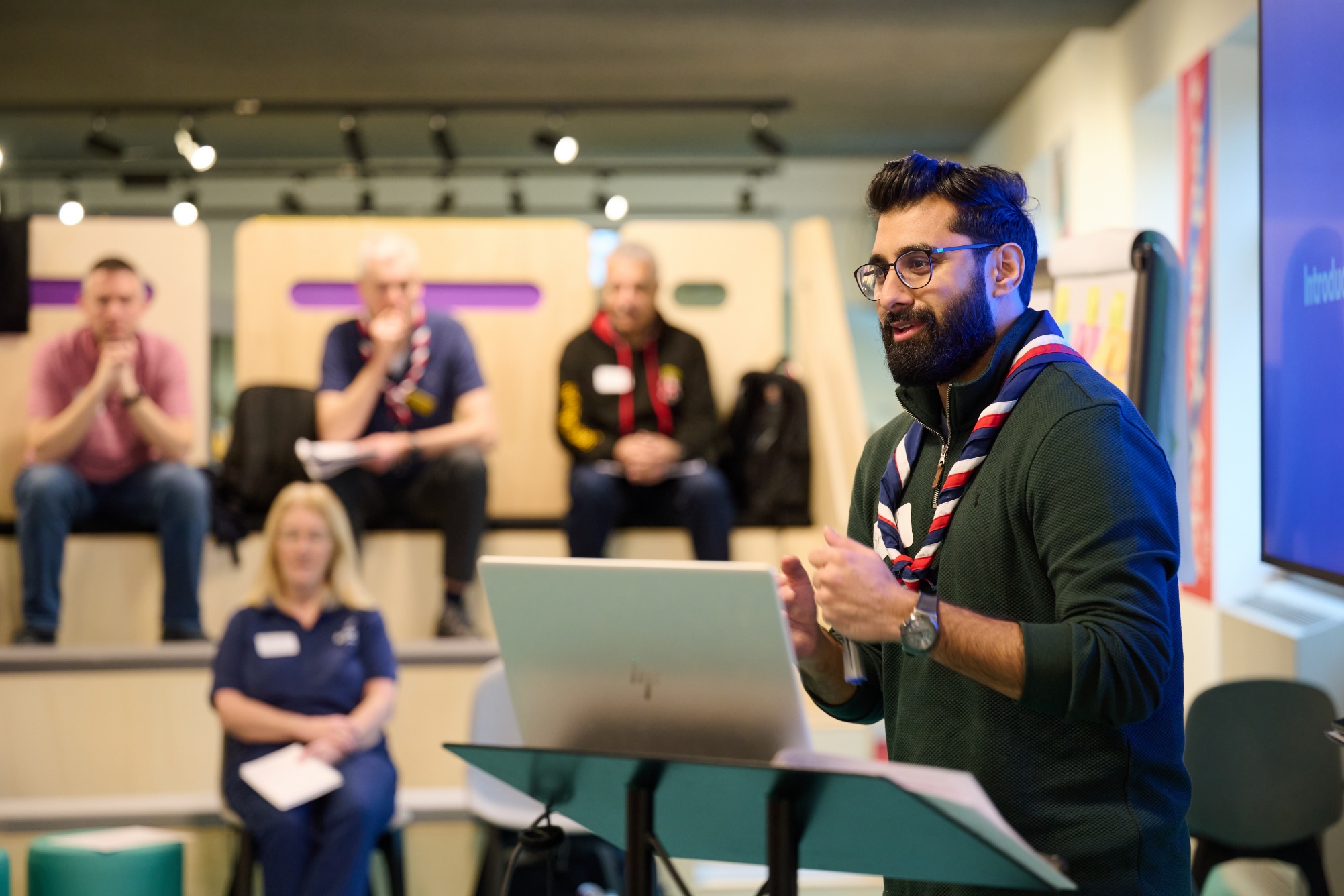 Changes to how we learn in Scouting will also mean that training teams in their current forms will change 

In place of County training teams with local training administrators and managers there will be District and County Volunteering Development Teams 

Volunteering Development Teams will be responsible for; 

Attracting and welcoming new volunteers 
Making sure volunteers are well supported
Support volunteer learning 
Recognising volunteers
Engaging Learning
Volunteering Development Team
Supporting Learning
As part of supporting volunteers with their learning they will; 
Help volunteers and Young Leaders find and engage in learning and development opportunities 
Coordinate learning that needs to be delivered by a trainer, including external organisations where relevant
Use learning delivery materials and adjust them where needed to ensure activities are accessible to all
Help volunteers share best practice and overcome challenges
Recognise prior learning and experience
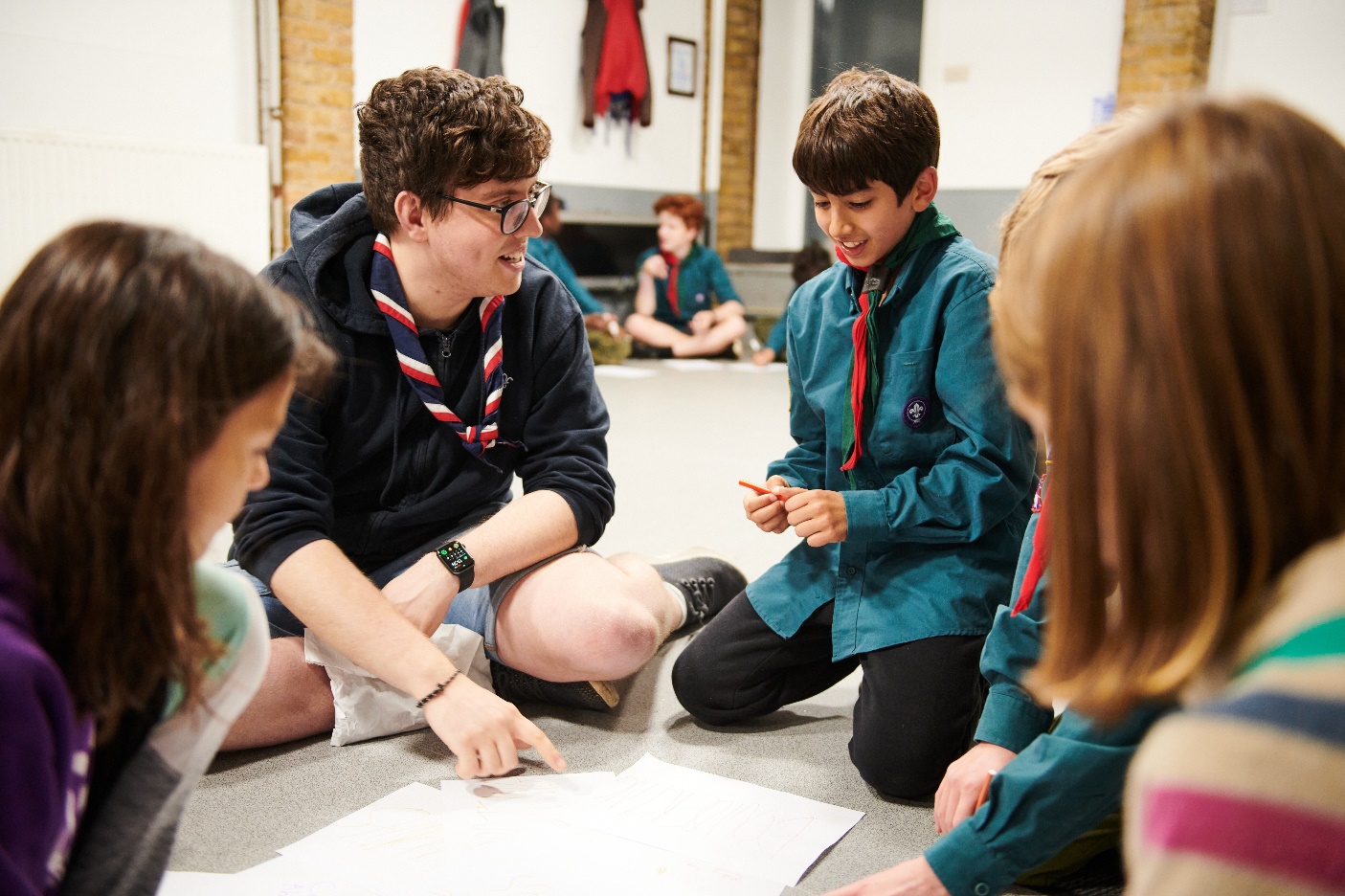 Engaging Learning
Volunteering Development Team
Transition
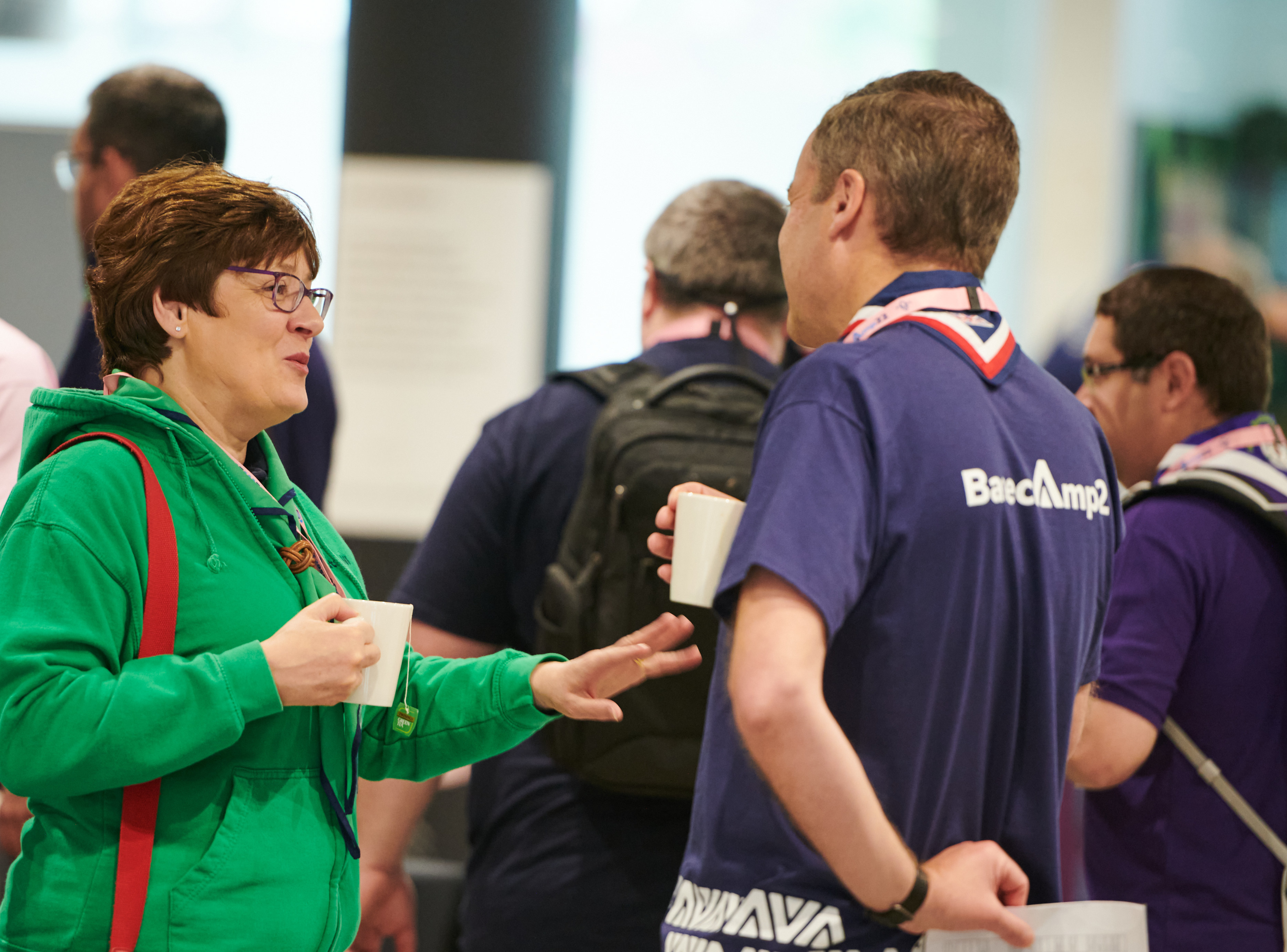 Learning will require a longer transition than the other changes as part of transforming the volunteer experience

During this period Volunteer Development Teams will support volunteers by;
Delivering the current learning modules as required 
Supporting and delivering the new learning modules as they are rolled out

Full details of what transition will look like and how this will be supported will be shared later in 2023
Engaging Learning
What’s Next?
Engaging Learning
What’s Next?
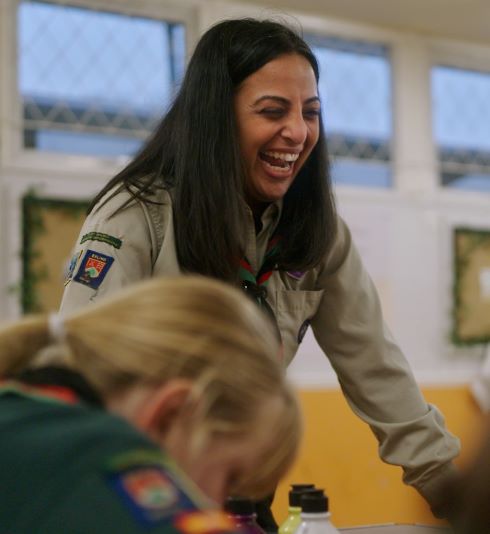 What’s Next?
Changes to our learning modules will take time and be rolled out over the next few years

Growing Roots learning will be released alongside the new learning system in late 2023 for our Early Adopters and February 2024 for everyone else

Branching Out learning will be developed and added over the course of 2024-2025, with more learning being added on an ongoing basis after that